Современный интеллигент. Попытка речевого портрета
Выполнила: Морская Елизавета
Учитель:      Гоменюк Т. В.
Предыстория
История поражает насыщенностью своих событий. Древний Рим, в котором зародились величайшие  полководцы, ораторы и императоры, сменяет  Средневековье. Массово сжигают женщин, повинных лишь в своей  красоте, совершают крестовые походы, повсюду антисанитария и нищета. Но даже в те времена человек прогрессировал, о чём говорят научные открытия, новые религии, зарождение архитектурных стилей.
Время шло. Я могу проследить это пролистав учебник истории, на страницах которых юбки у женщин будут то удлиняться, то укорачиваться. Мы видим, что  меняется не только мода, но и человек становится образованнее и интеллигентнее. 
    Так кто же такой интеллигентный человек?
Слово интеллигенция в переводе с латинского означает «познавательная сила».  Под интеллигенцией социологи понимают группу людей, профессионально занимающихся умственным трудом, развитием культуры и имеющих высшее образование. В русской философии популярен подход, согласно которому к интеллигенции причисляют тех, кого можно считать нравственным эталоном.
    Кого же можно отнести к интеллигенции?
Интеллигенция зародилась в Древней Греции, затем была перенята римлянами, которые создали свою культуру, во многом опираясь на древнегреческие эталоны  
В средневековой Европе понятие интеллигенции было смутным, примкнуть к группе образованных людей  было почти невозможным.
Прообраз первых русских интеллигентов создал Пётр I, который привлёк европейцев, сделав их своими. Такие люди пропитывались русской культурой, вбирая в себя всё самое лучшее, одновременно обогащая её. Слой образованных людей, нацеленных на индустриализацию, превращают  Россию в мощную державу.
Современный интеллигент сегодня
Сегодня на дворе XXI век и понятия интеллигенции размыты. 
    Люди часто путают эти понятия или не разделяют их. Моральные ценности падают в умах граждан и это сразу отражается на их речи. Часто за интеллигенцию держат, к примеру, нынешних олигархов. Можно ли назвать их речь интеллигентной, которая содержит нецензурную лексику ?
Посмотрев на подрастающее поколение, понимаешь что картина не слишком радужная. Очень мало ребят, у которых действительно грамотная речь.  А ведь это один из главнейших факторов, который характеризует человека, как  интеллигента. Речь – это проекция внутреннего сознания человека  во внешний мир.
Интеллигент - это редкость, которая встречается среди огромного количества людей. У интеллигента есть собственный речевой портрет, то есть характеристика того, как человек преподносит своё мироощущение обществу. Речь делает каждого неповторимым.
Такие разные интеллигенты
Возможно ли, что в неё могут быть включены жаргонные слова? Вопрос спорный, никто не назовёт Есенина или Маяковского людьми безнравственными и равнодушными к обществу, но во многих их стихах присутствует ненормативная лексика.
Итак, мы определим  несколько важных положений «речевого портрета» интеллигента.Одна из характерных особенностей речевого поведения интеллигентных носителей языка  - умение переключаться в процессе коммуникации с одних разновидностей языка на другие в зависимости от условий общения. Современный человек в процессе речевого общения часто использует разного рода «готовые», выразительные средства, начиная от фразеологизмов и кончая разного рода художественными текстами, при условии, что эти тексты известны и адресату. 
Для интеллигентской среды, в особенности для гуманитариев», характерны такие явления, как рефлексия над словом, намеренное его искажение, обыгрывание его звукового состава, внутренней формы, связей с другими словами, словесные каламбуры и т.п. - иначе говоря, языковая игра во всех ее обличьях.
Читайте! Читайте!
Достичь интеллигентности невозможно без чтения, ведь благодаря книгам речь человека становится грамотной. 
Часто взрослые утверждают, что нынешнее поколение совсем не читающее и с бедной речью. Они судят в какой-то мере ошибочно.
Чтобы подтвердить правдивость моих слов, я решила провести социологический опрос в молодёжной социальной сети. Ребятам от тринадцати до восемнадцати лет было предложено выбрать ответ на вопрос: Как часто вы читаете? 
   Были предложены следующие варианты ответов:
  -  Почти каждый день - и по программе, и для себя;
  - Только школьную литературу, но с интересом;
  - Вообще почти не читаю, только если безвыходная ситуация на уроках литературы.
Из 118 проголосовавших  43 респондента выбрали ответ номер один, 23 читают только школьную литературу, но с интересом, и 52 подростка почти не берутся за книги. Результаты не самые лучшие, но критической ситуации,  тоже не наблюдается.
Большинство отдают своё предпочтение беллетристике. Мало, кто зачитывается Фонвизиным или Ломоносовым . Подростковый возраст – это тяга к запретному, иногда к эзотерике. У меня есть знакомые моего возраста, которые до дыр зачитывают П. Коэльо. Был момент, когда все читали Толкиена. Сейчас это ушло. «Гарри Поттера» прочитали все. Некоторые выбирает псевдо философское чтиво: например, Карлоса Кастанеду. Поэзию читают в меньше.
    Выбор литературы отражается на речи ребят.
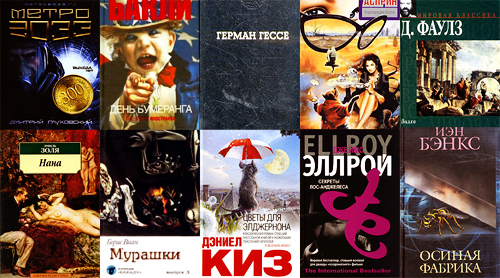 Влияние семьи, школы, друзей
Замечательно, если  воспитание будущего интеллигента дают в семье. Первое, что видит перед собой ребёнок – это своих родителей.
Но утверждать, что главное влияние оказывают родители, тоже не совсем правильно. Смотришь, бывает, на семью, интеллигентные родители с высшими образованиями, а речь сына оставляет желать лучшего.
Но стоит поместить  сорванца в интеллигентную среду, то его речь станет грамотной. Никому не хочется быть худшим среди друзей. 
    Не последнее место занимает такой фактор, как образование. Оно должно благотворно влиять на речь формирующегося интеллигента. Замечательно, когда учитель, является носителем правильной красивой речи.
Заключение
Мы все должны стремиться к идеалам. Не нужно пытаться копировать кого-то, это не выход, выход – перенять самое лучшее, доброе. Интеллигентный человек отличается прежде всего красивой грамотной речью.
Общение играет в нашей жизни большую роль. Богатая речь, отсутствие грубых выражений, использование афоризмов, чувство юмора – всё это признаки интеллигентного человека. Было бы здорово, если бы интеллигентность вошла в моду, подобно тому, как стало модно бегать по утрам или заниматься йогой.
Выражаясь правильно и интеллигентно, мы станем толерантней по отношению к друг другу. Возможно тогда наш мир будет чуточку добрее.